Let’s learn 
Fitness & Exercise
Words!
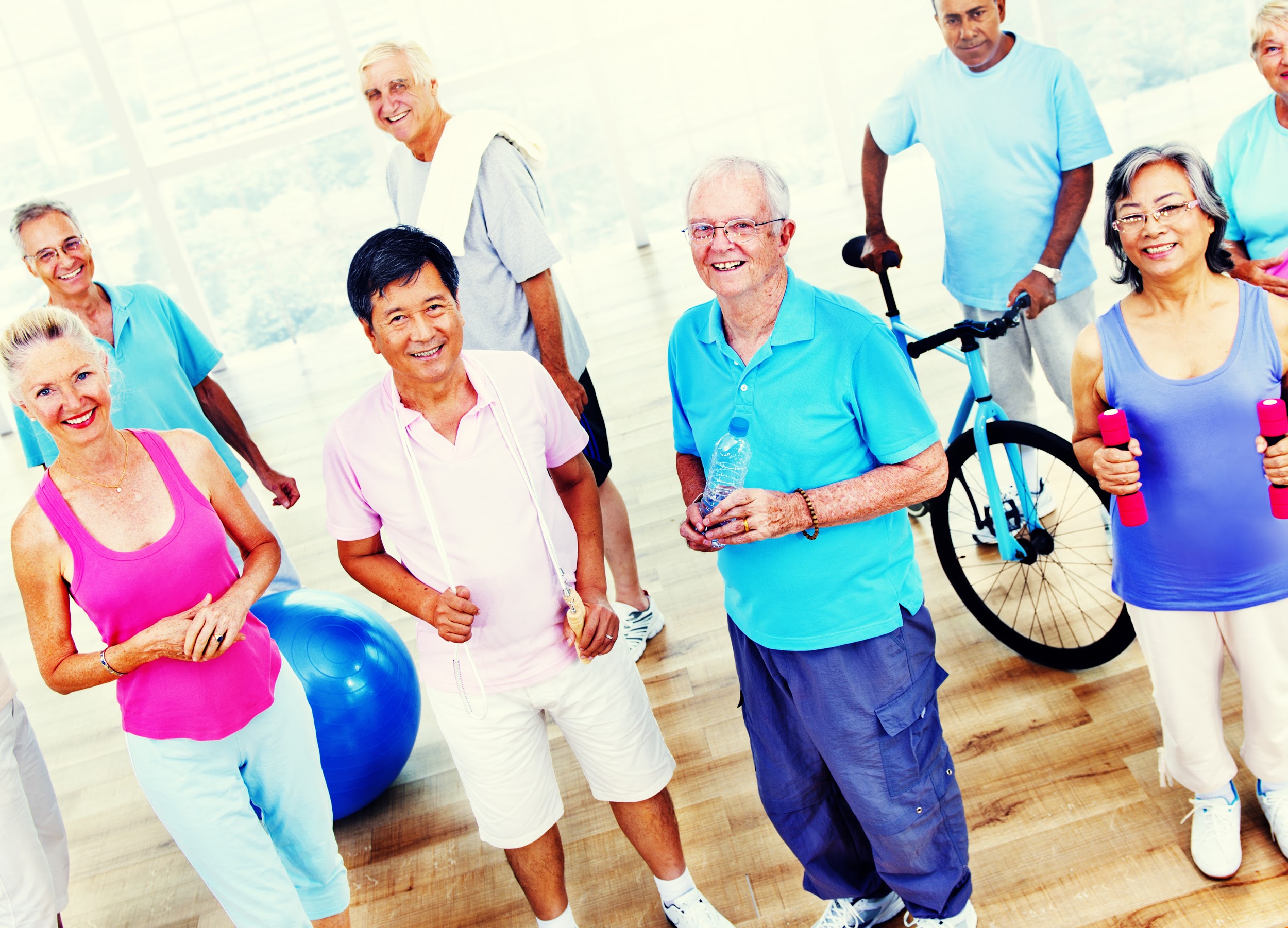 JOGGING
BIKING
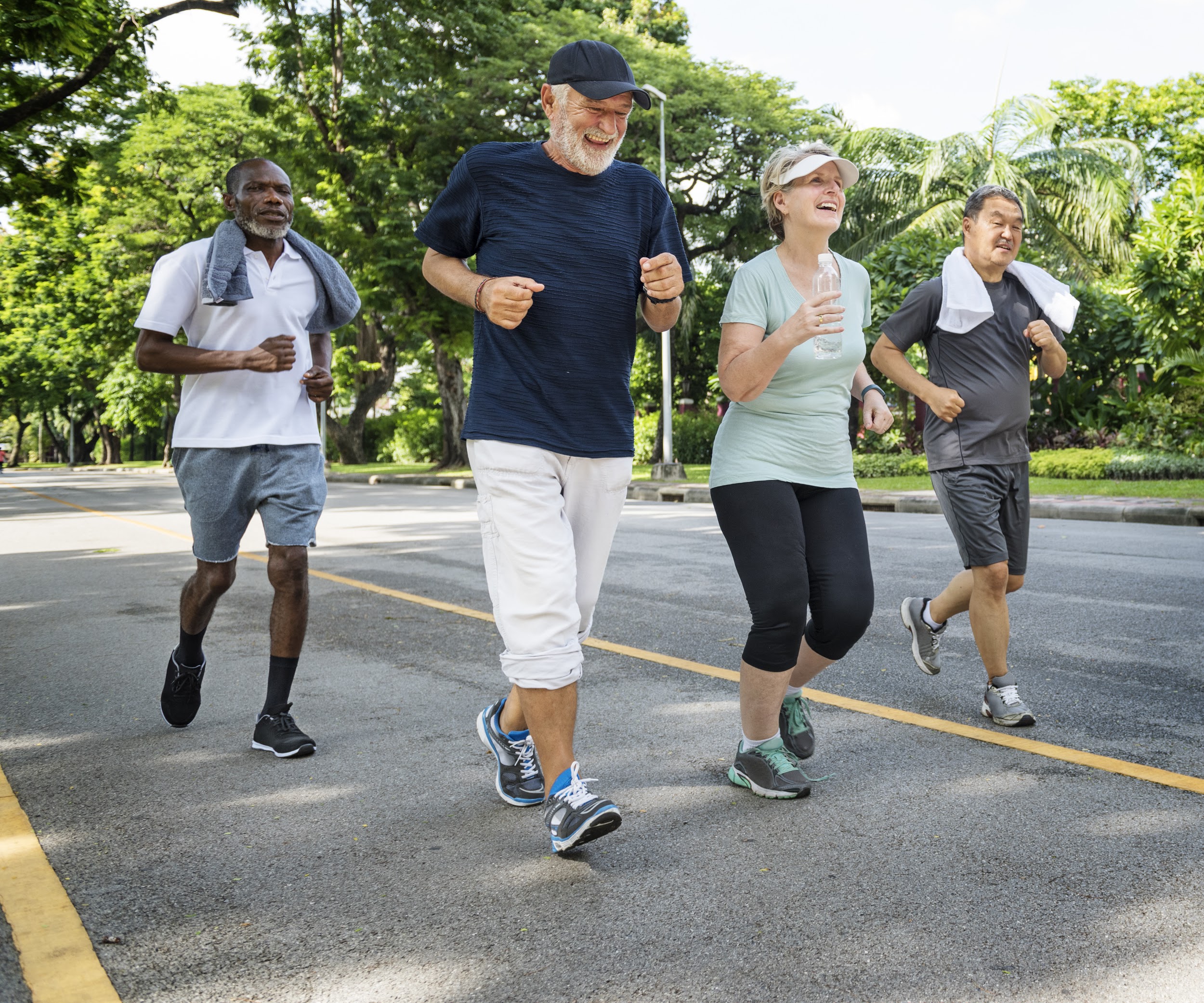 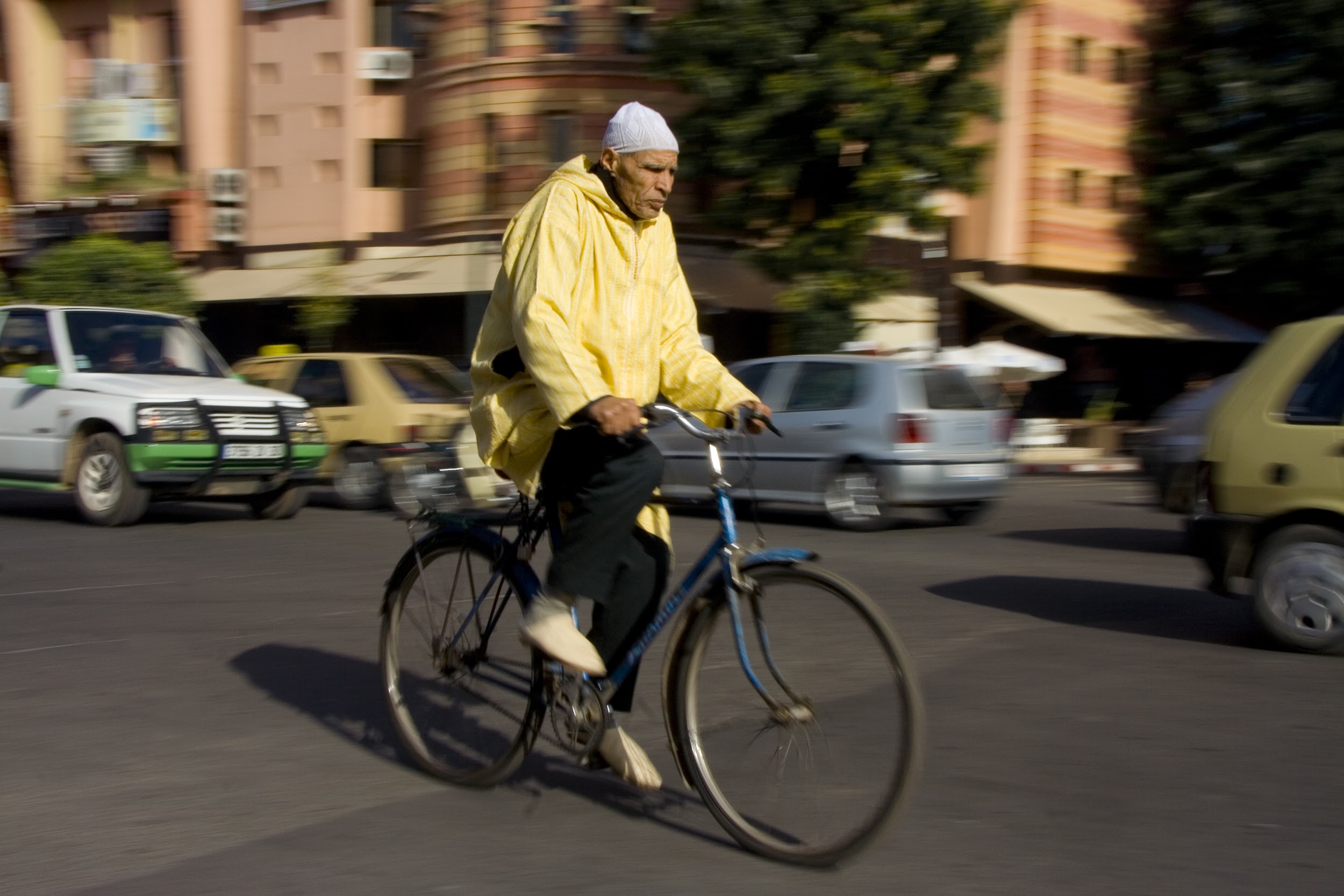 HIKING
WALKING
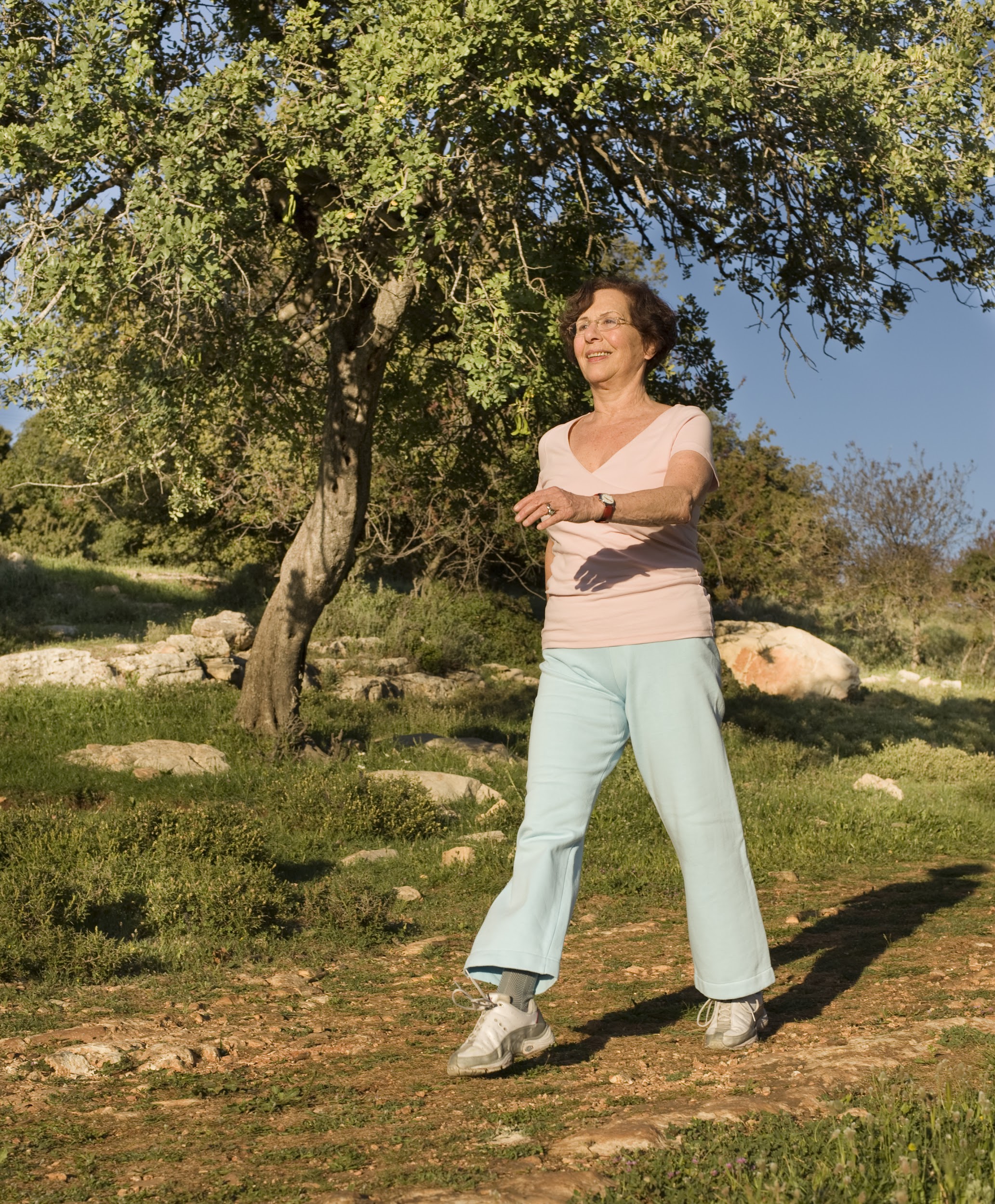 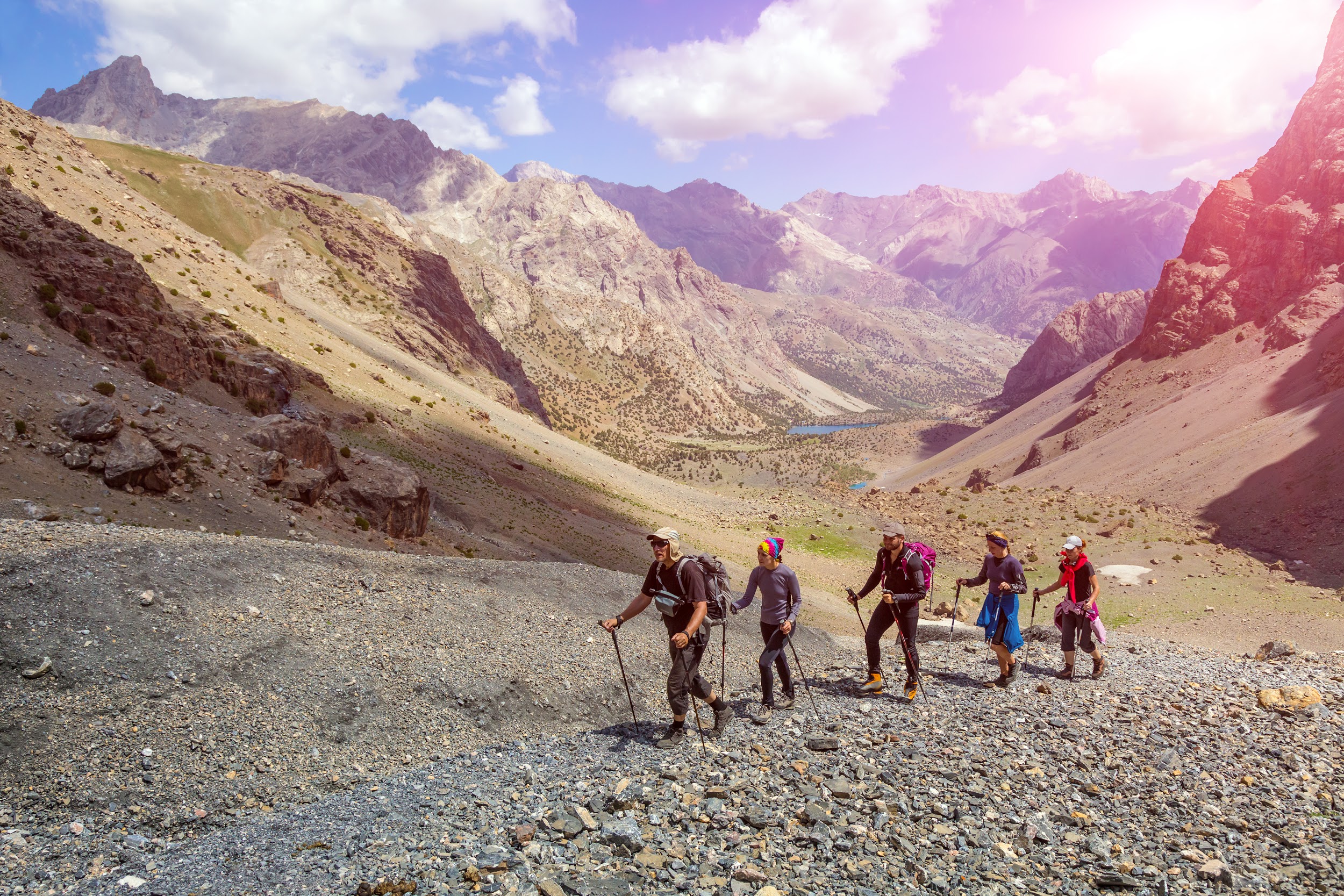 LIFTING WEIGHTS
STRETCHING
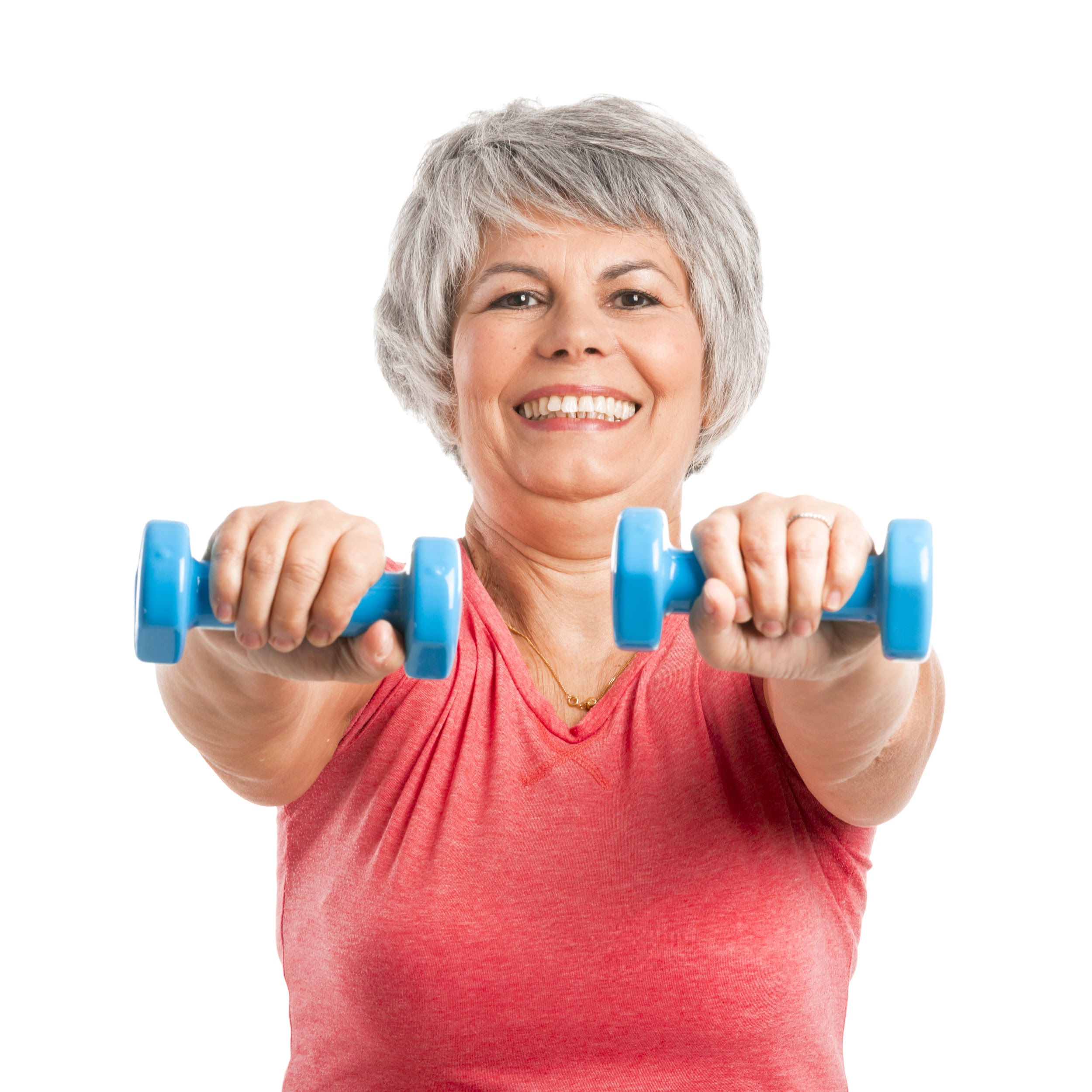 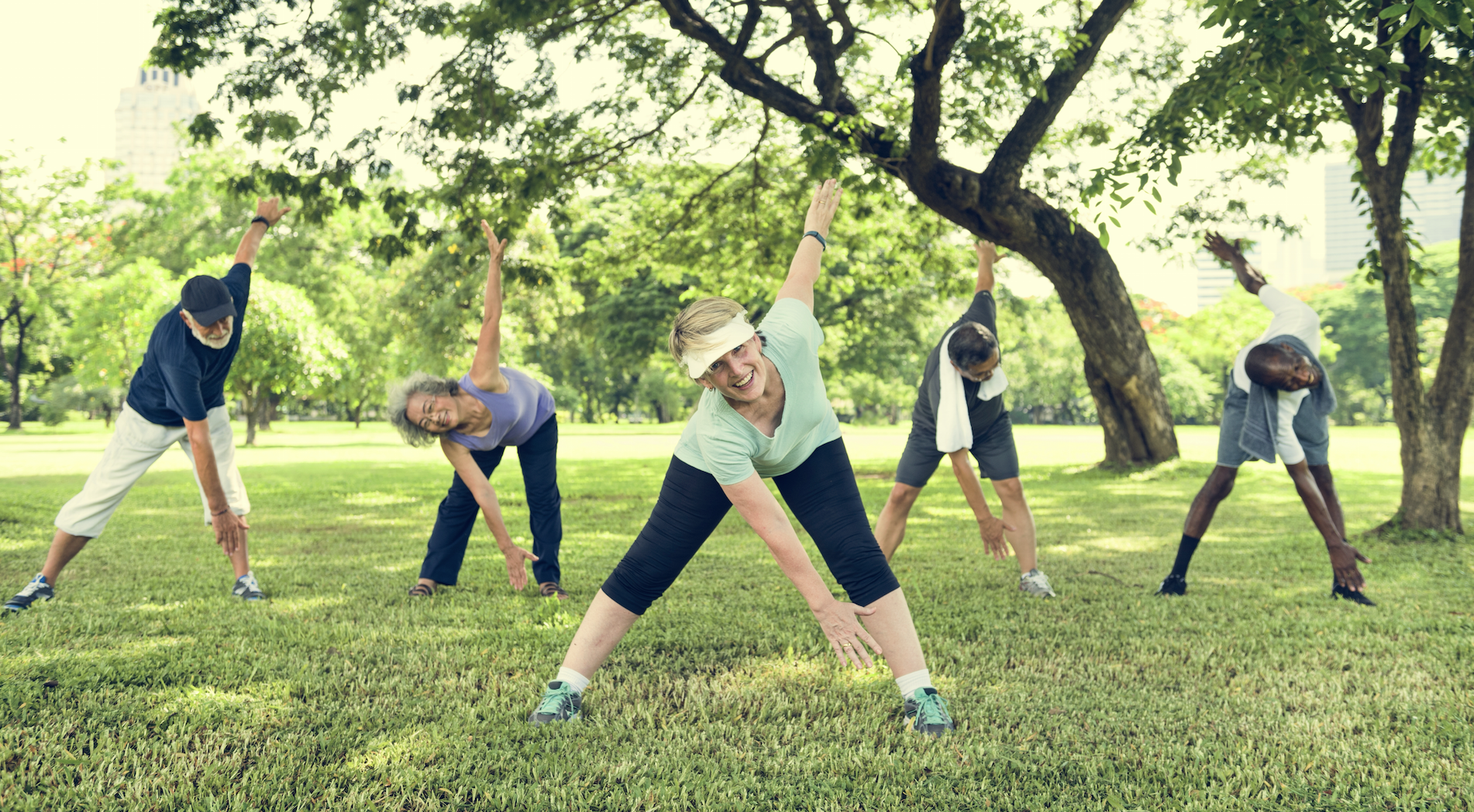 SOCCER
FOOTBALL
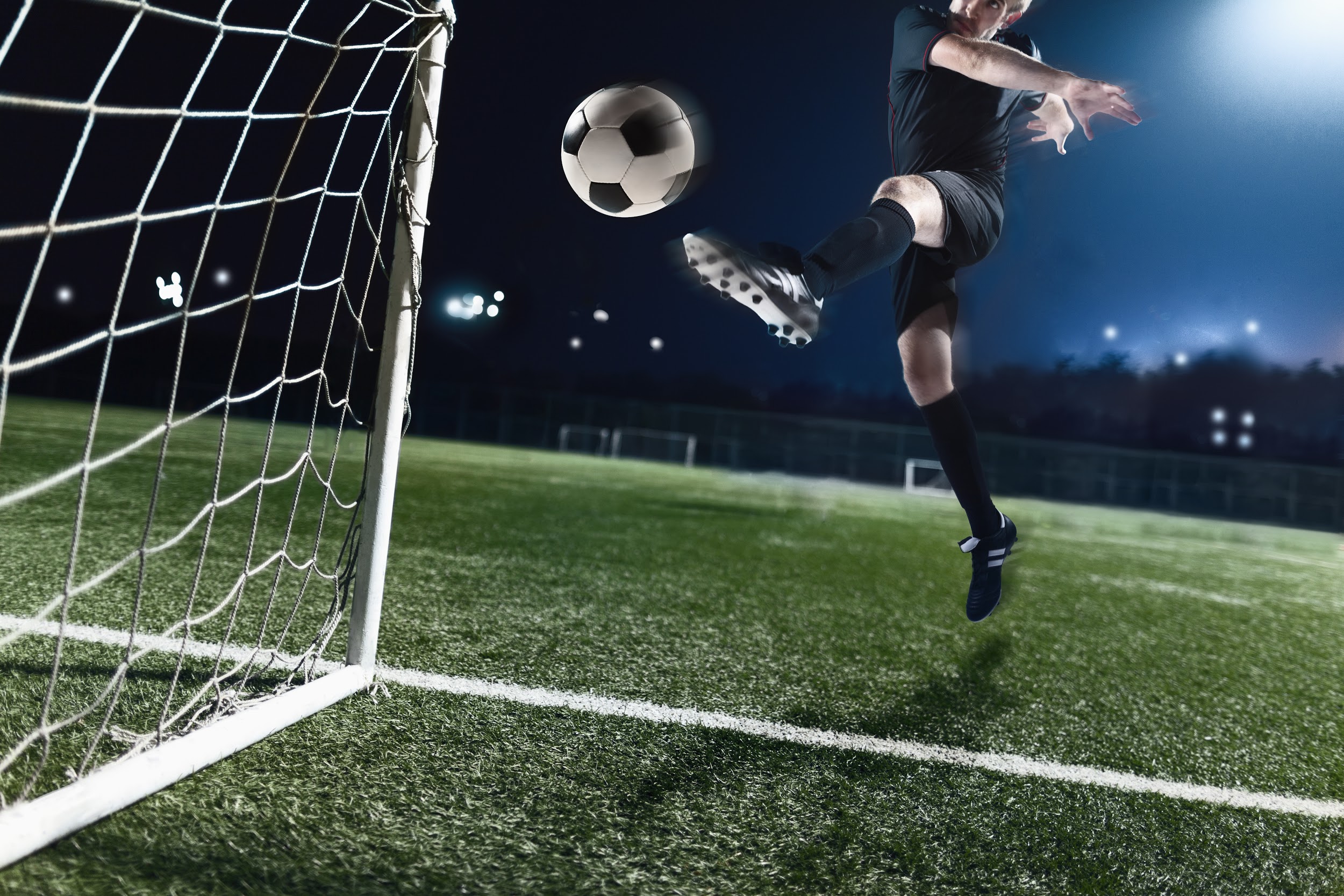 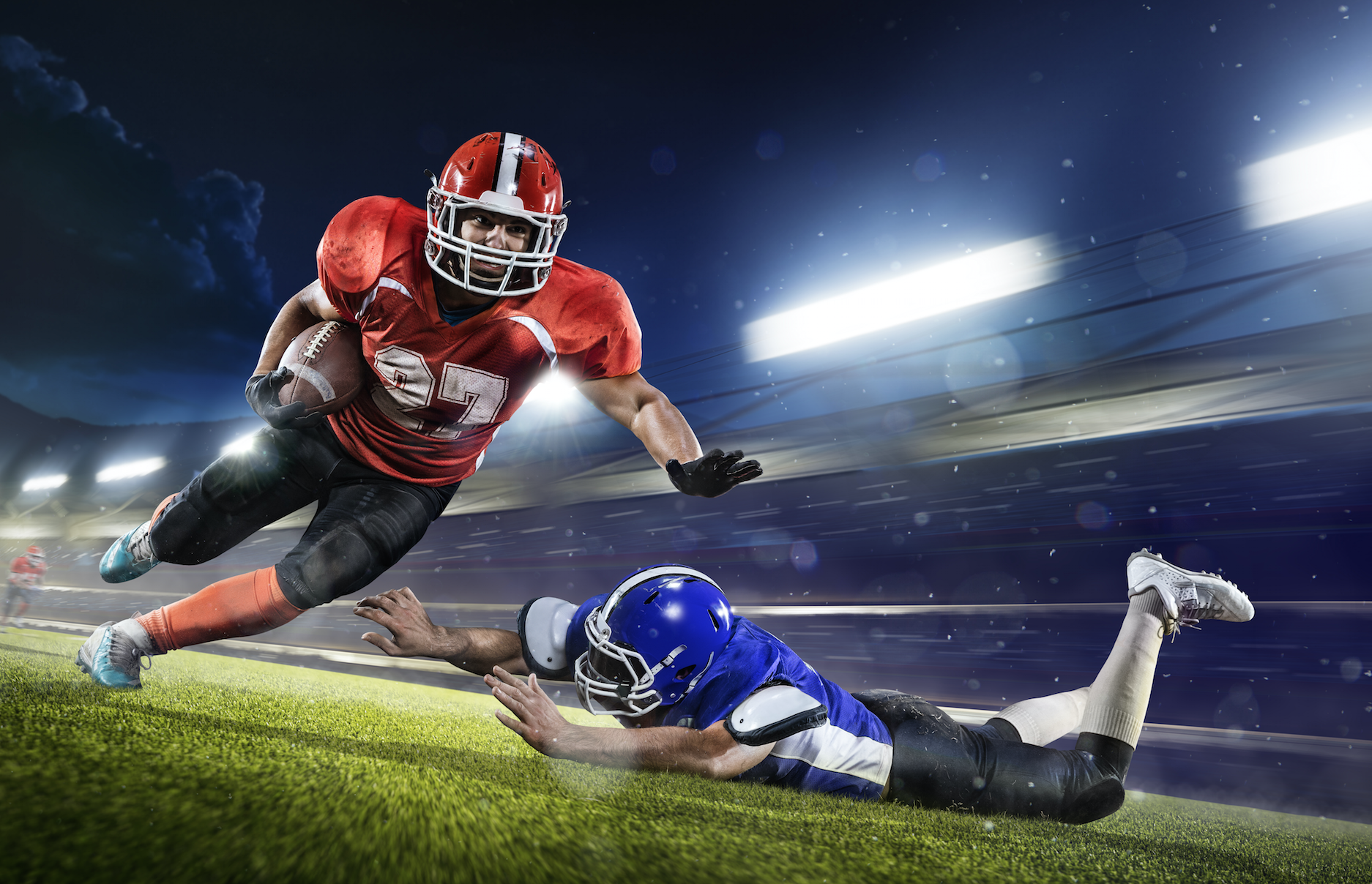 BASKETBALL
BASEBALL
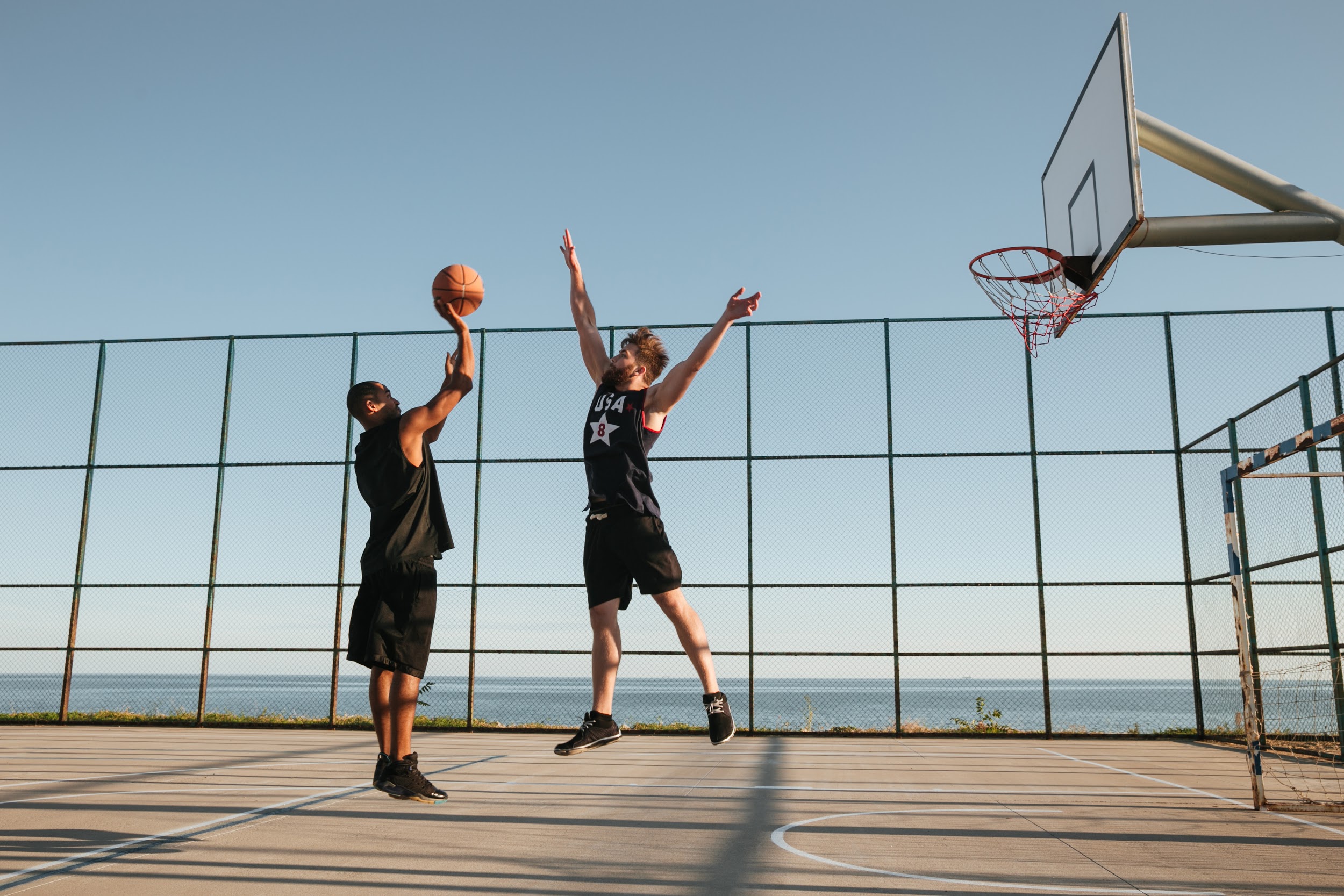 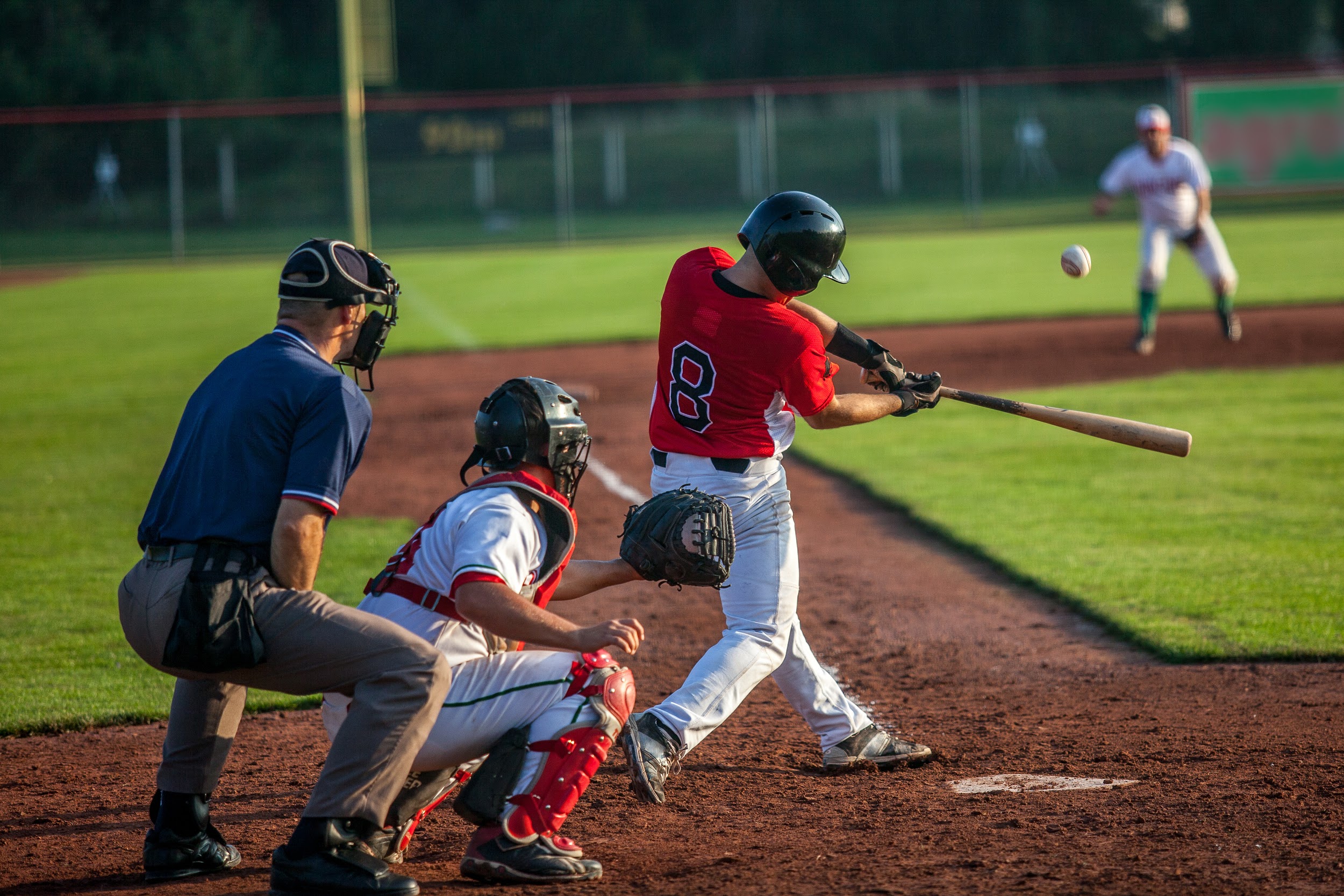 EXERCISE
BALLS
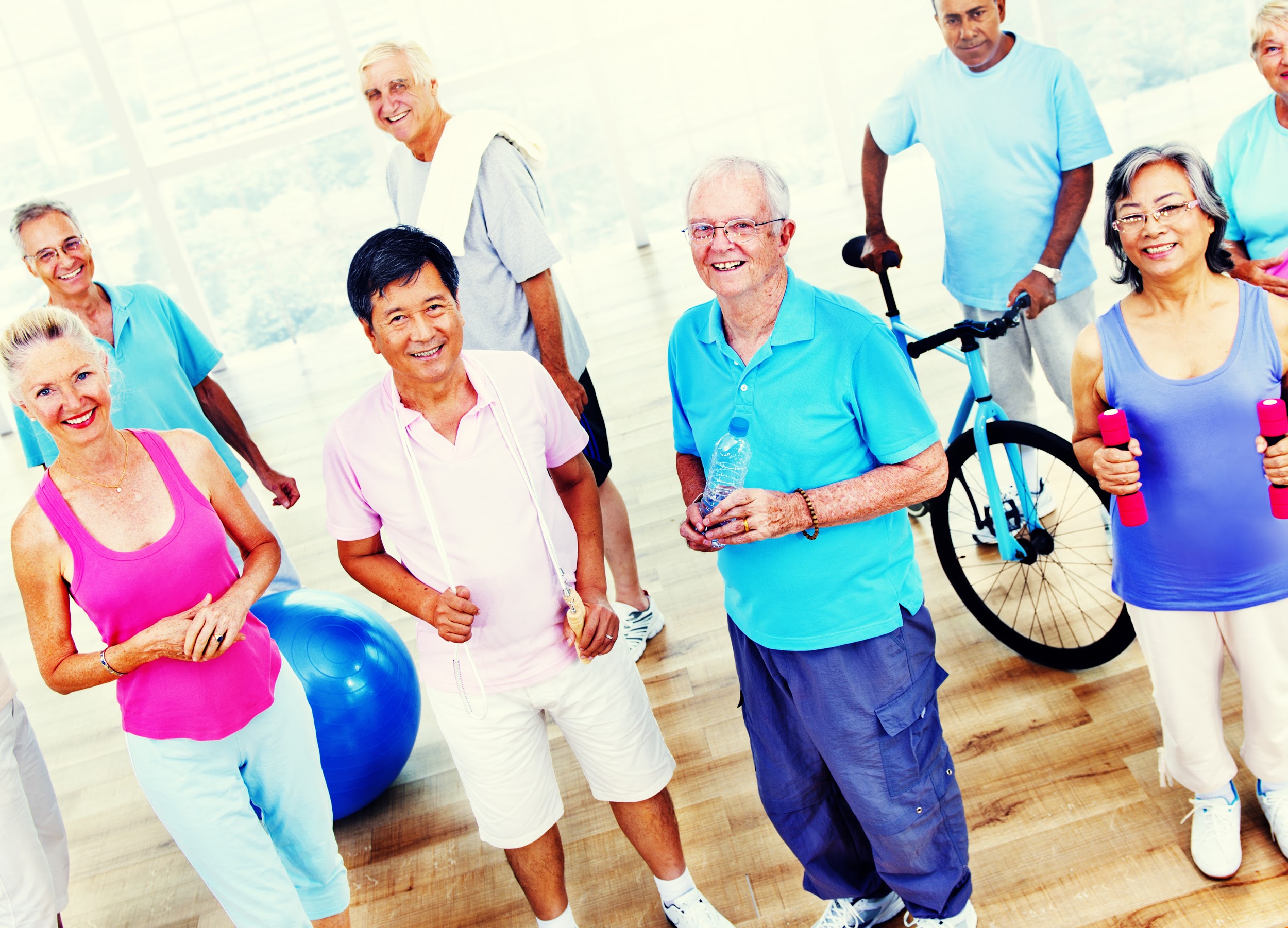 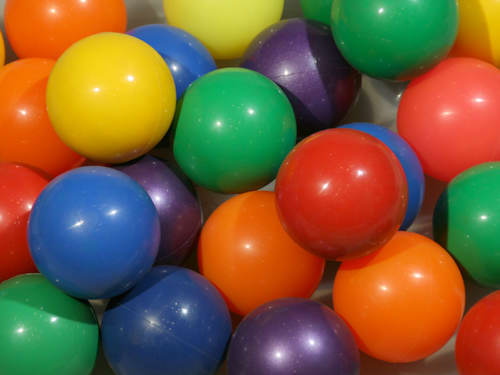 FISHING
SWIMMING
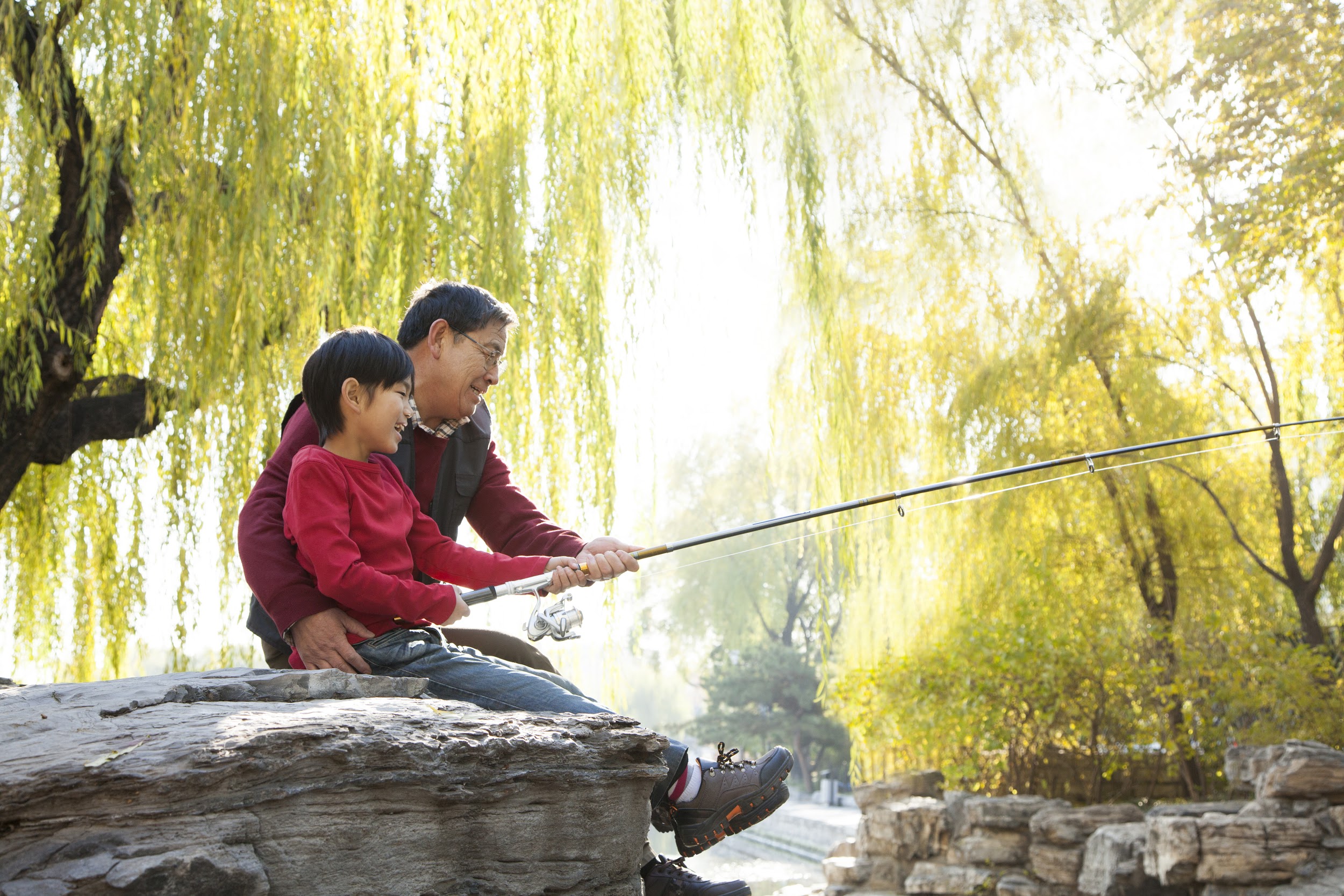 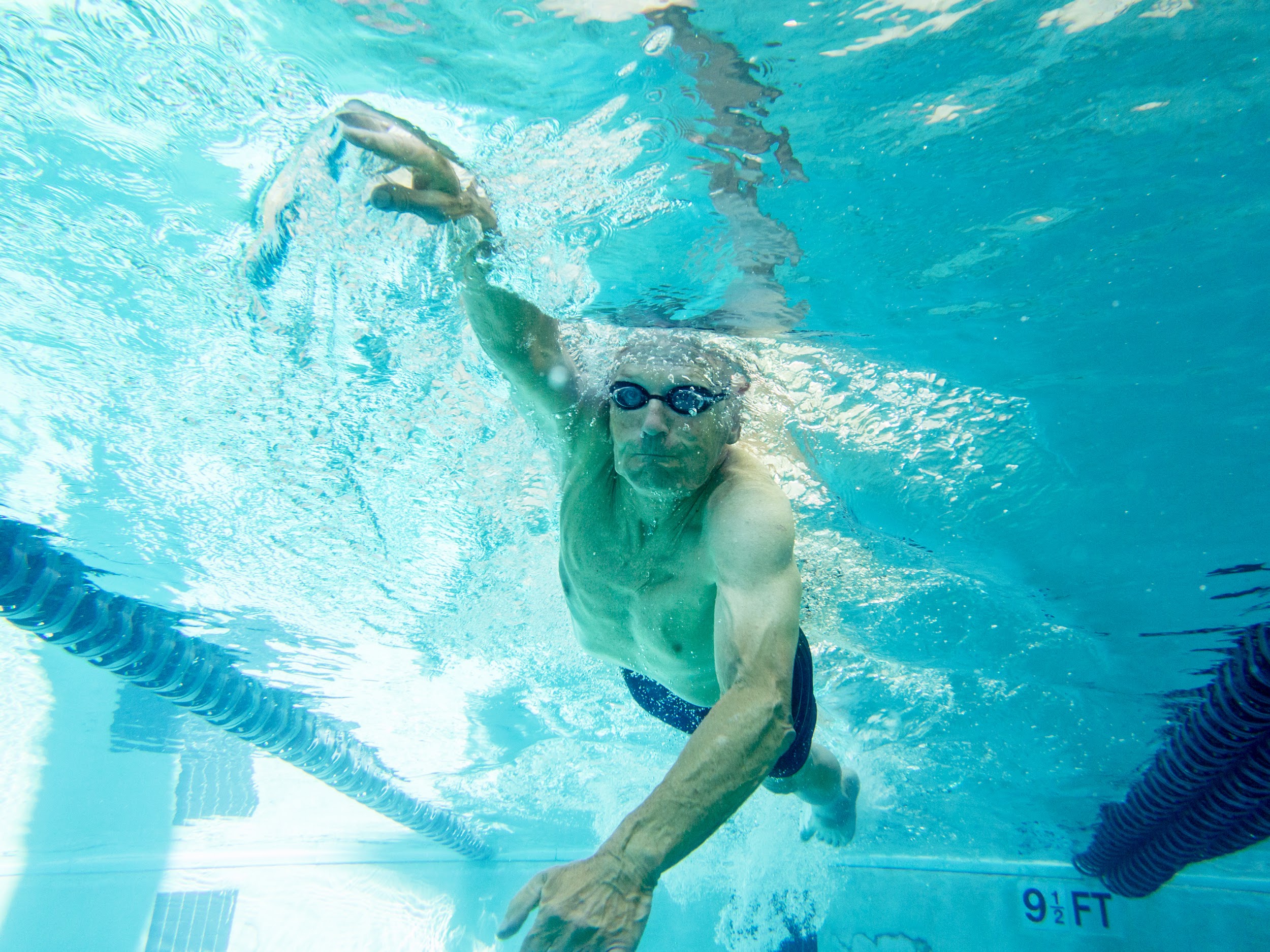 DANCING
TENNIS
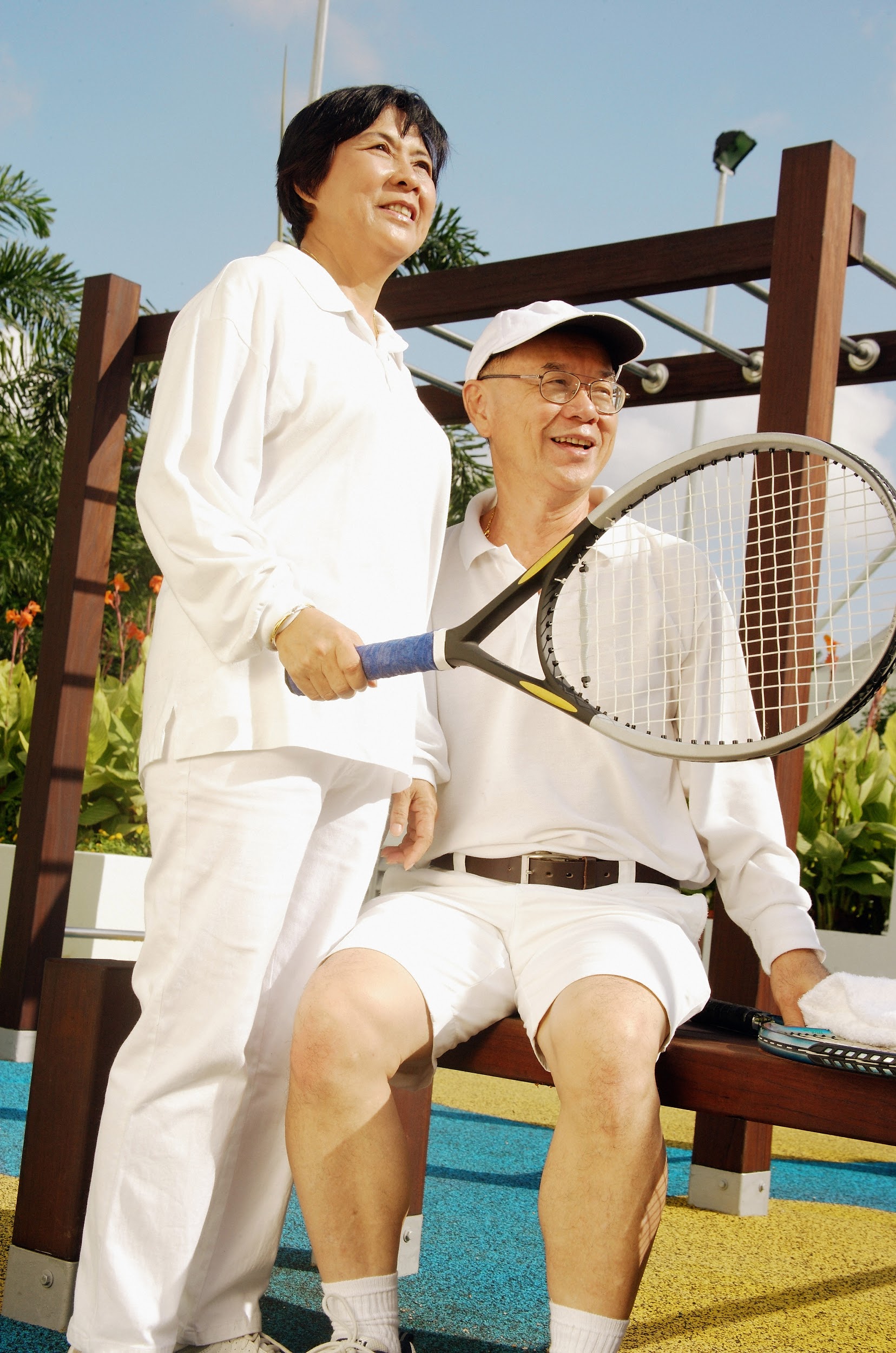 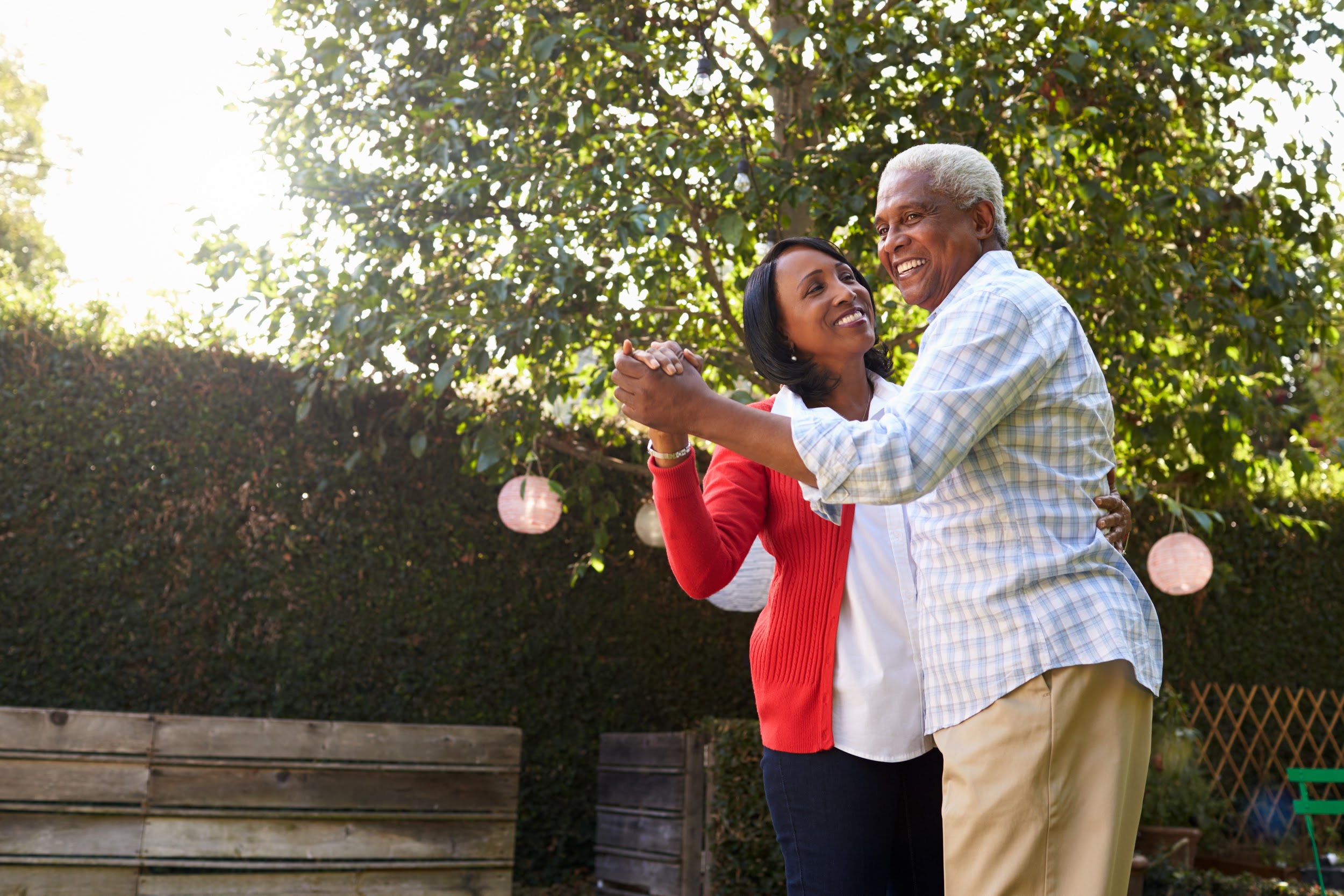 GARDENING
BOWLING
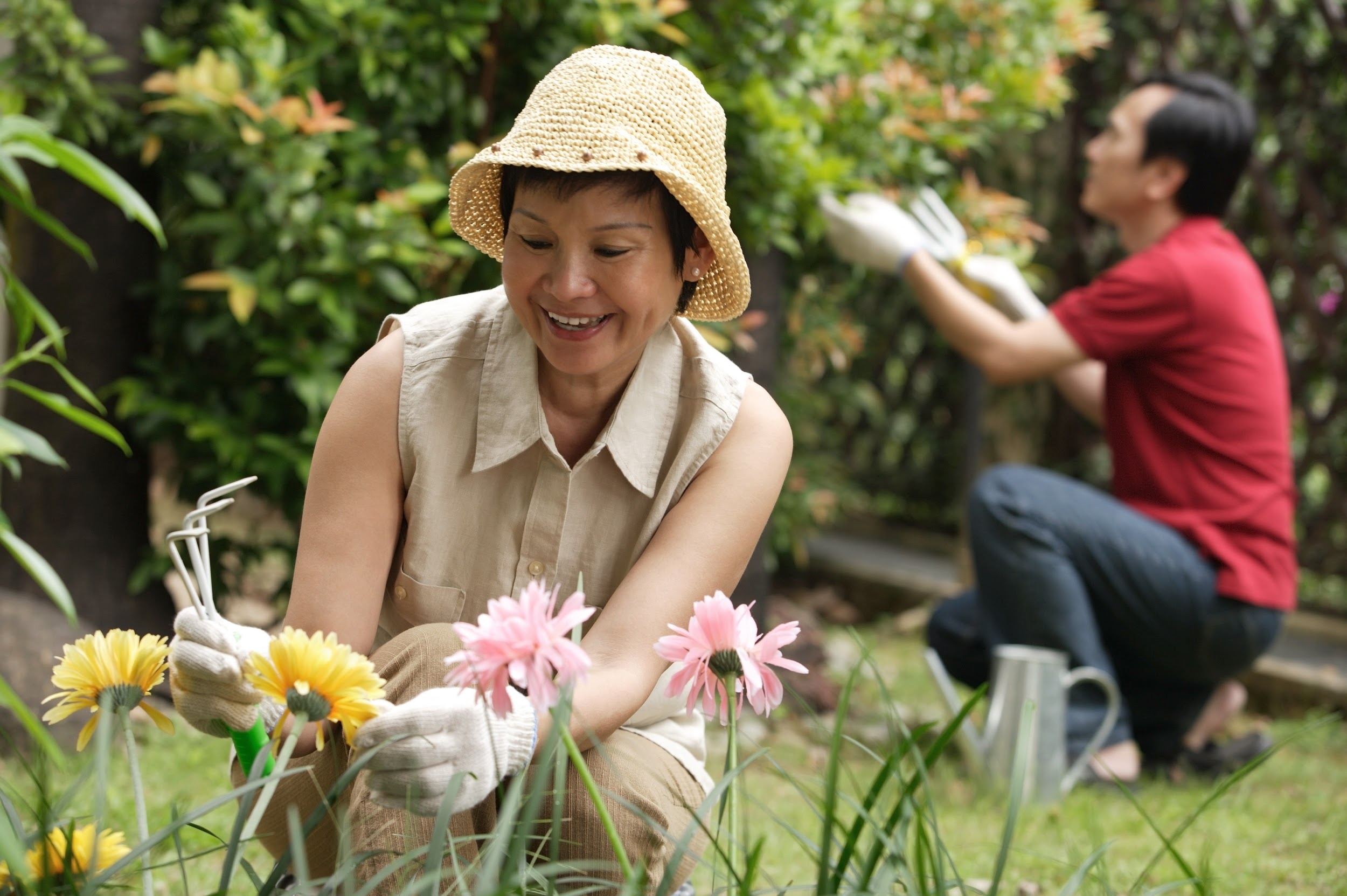 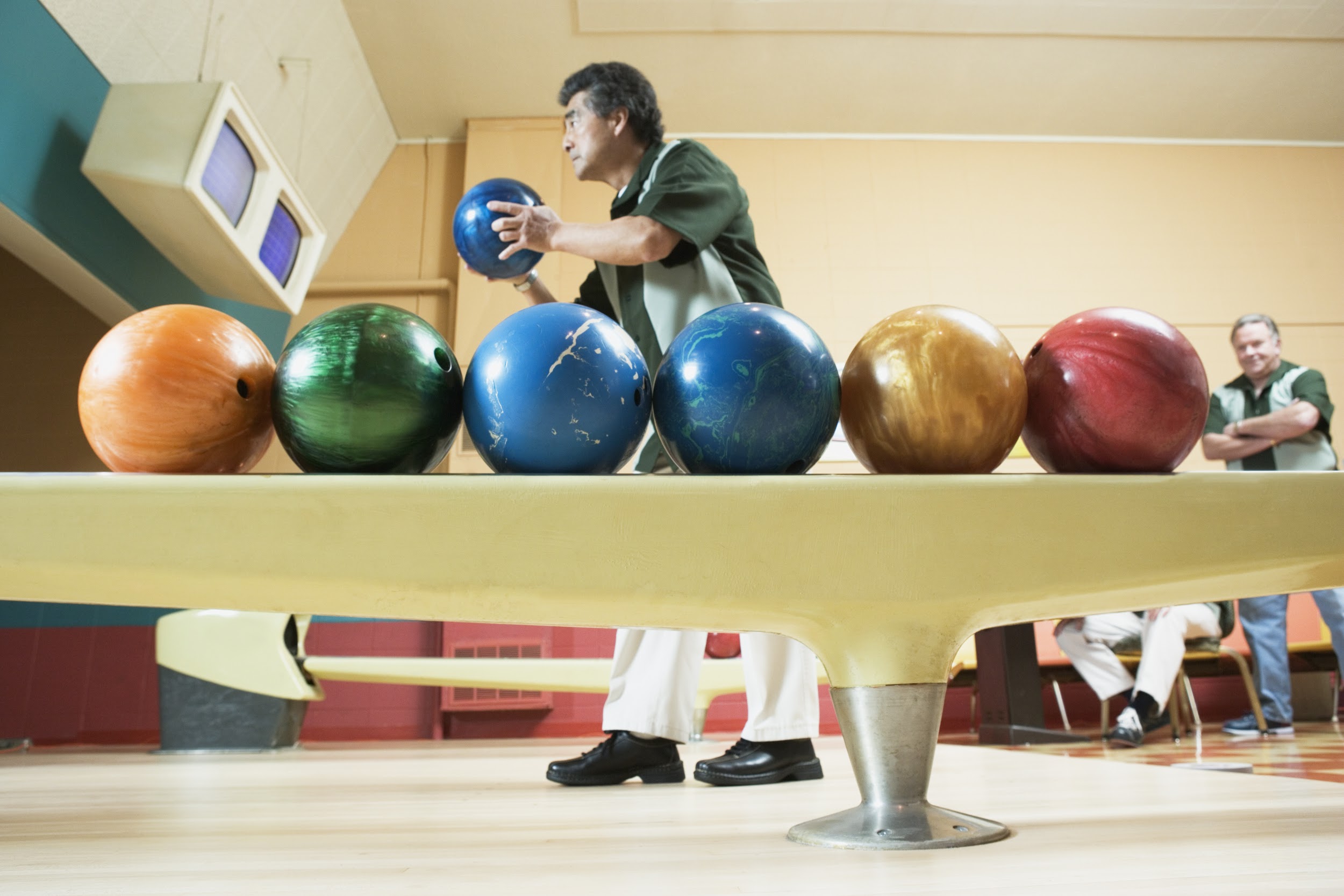 PUNCH
TAP
KICK
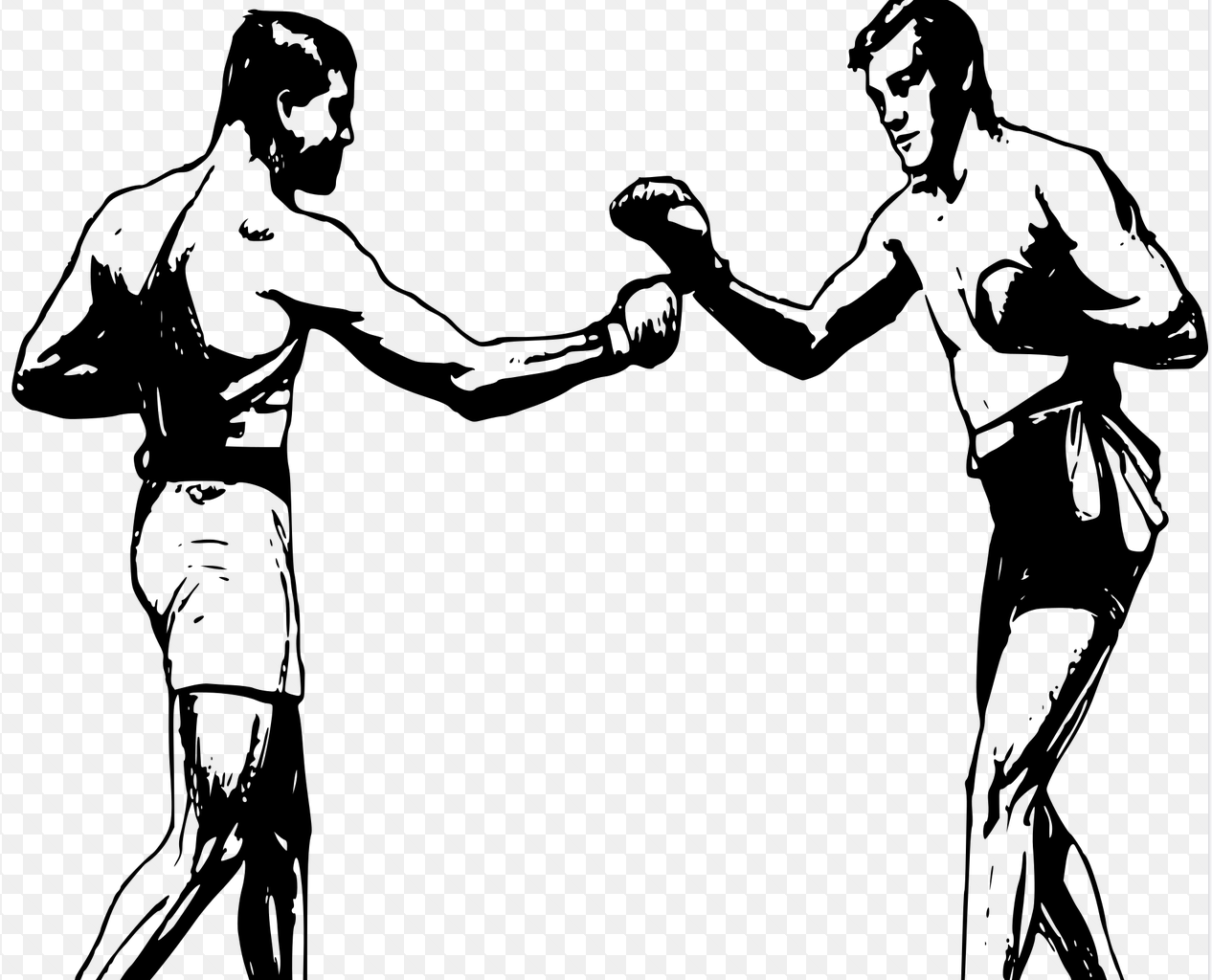 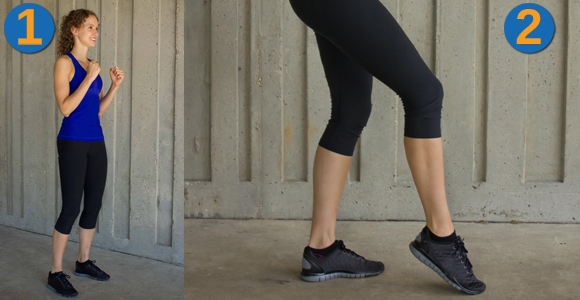 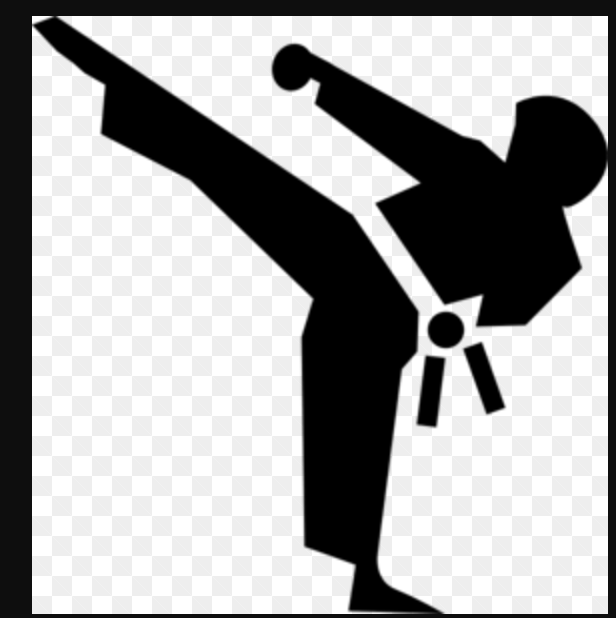